Breathe
To Recharge
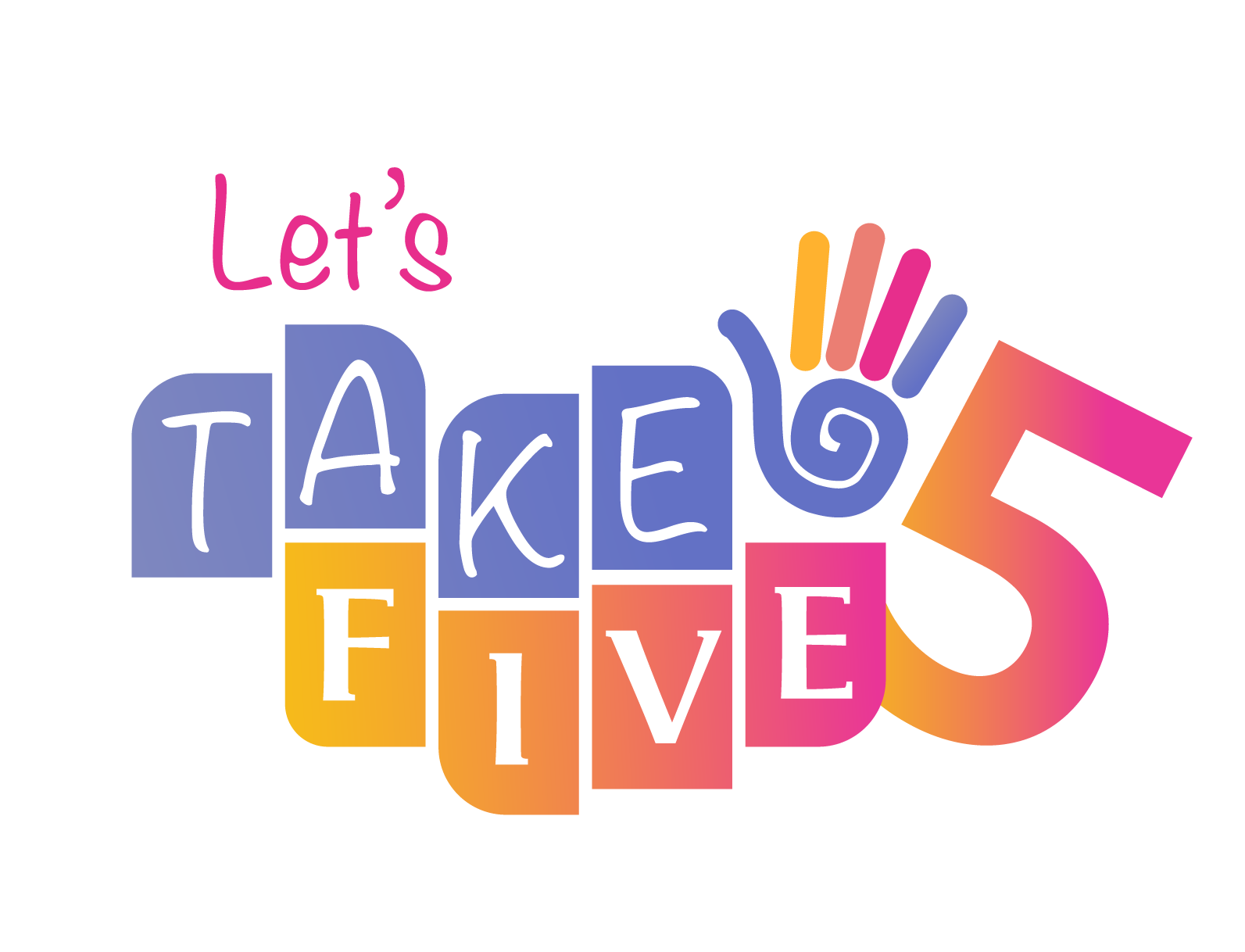